Summary on Angle errors, parallax, and proposed resolutions
Likun Wang

Univ. of Maryland, College Park, MD; wlikun@umd.edu




 2024  GSICS Annual  Meeting; March 20 2018
Background
A presentation was given by Tim Hewison to improve current GEO-LEO inter-calibration algorithm by resolving several remained issues.   

One of the actions is to investigate parallax effects and Angle Effects 
A.GIR.20230301.1: Likun Wang (NOAA)  will investigate parallax effects for GEO-LEO IR v2 algorithm and report back to the IR group in early May 2023.

This study will try to explore a resolution to avoid parallax effects, especially at high view angles.
2
Content
Review of current GSICS algorithms. 
Collocation doing on the earth surface based on latitude and longitude 
Use satellite view zenith angle as constrain
No Azimuth angle constrain.  If added, less collocated samples   

Objectives:
as many as collocated observations with constrains  
As less as angle effects (e.g., parallax effects) for inter-calibration
3
Parallax Effects for Inter-calibration on Different Platforms
Both satellites view the targets off nadir

One will see the same target displacement when play two images due to perspective change
Clouds 
Terrain   

The displacement is determined by view perspective (known) and target altitude (unknow)

Wrong collocation if only use latitude and longitude collocation, especially at cloud edge: one see cloud target, and another see  surface target
Merucci, L.; Zakšek, K.; Carboni, E.; Corradini, S. Stereoscopic Estimation of Volcanic Ash Cloud-Top Height from Two Geostationary Satellites. Remote Sens. 2016, 8, 206.
4
CrIS vs GOES Zenith Angle
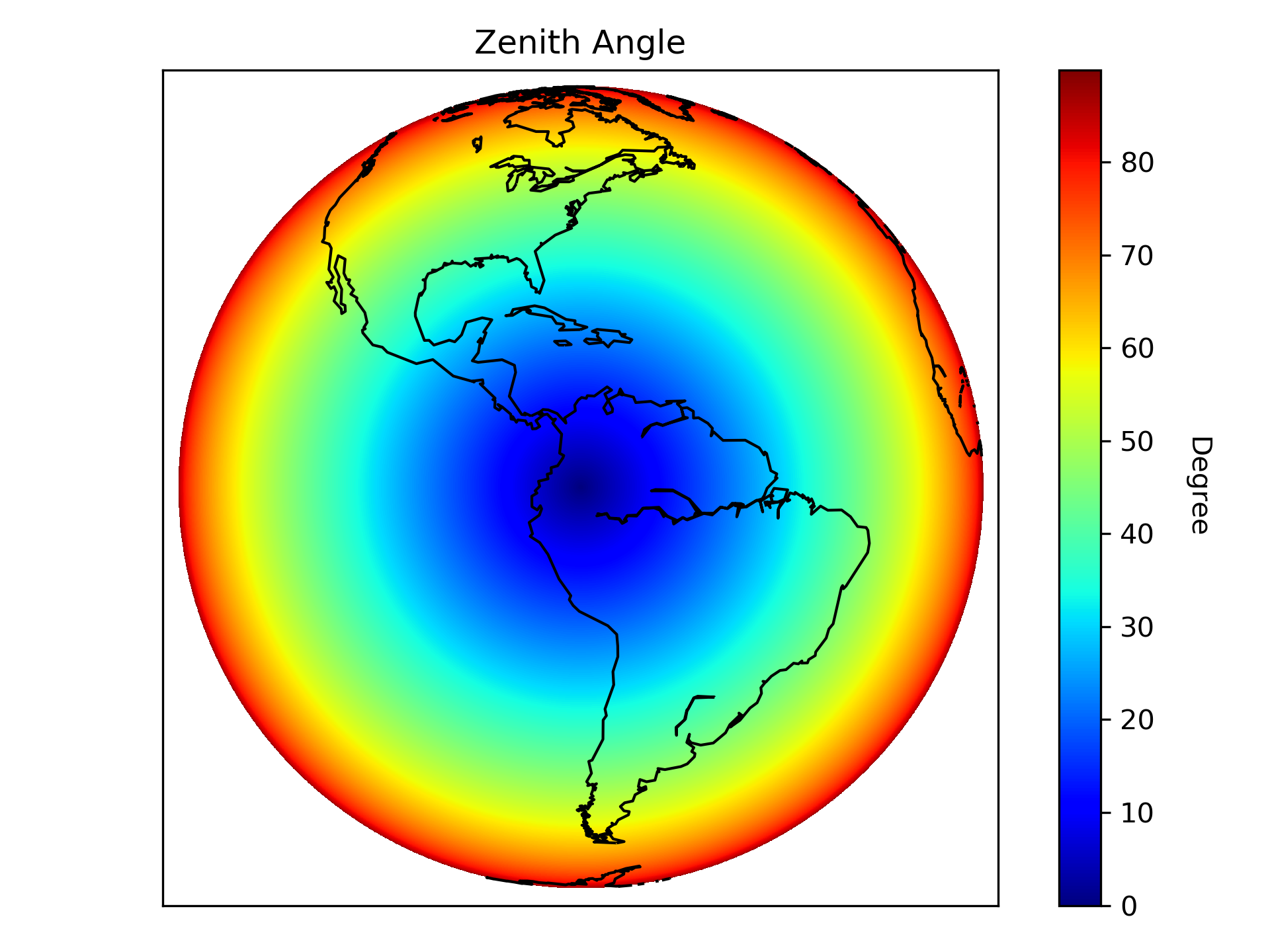 CrIS Zenith Angles
Most of GEO-LEO collocated observations are off-nadir and thus parallax effects are unavoidable.
5
Current Collocation Procedures
Using time constrains to find the matched GEO and LEO files (5 minutes) 

Using latitude and longitude from both GEO and LEO  to find the collocated pixels
Can speed up using K-D tree

Using zenith angle relative difference as a constrain for angle match. 

Other constrains: not discussed here
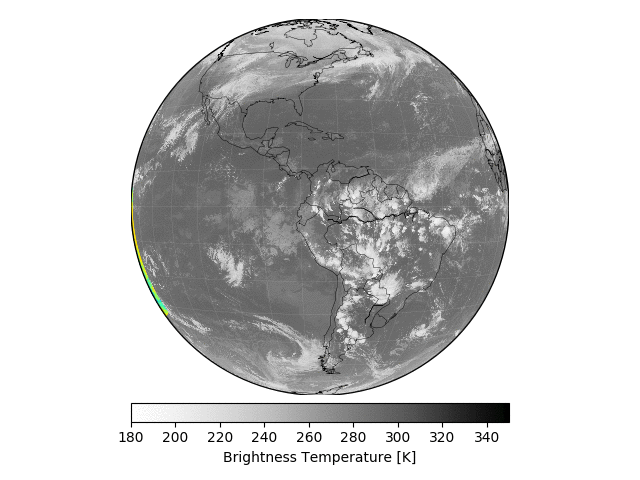 6
Example : CrIS and ABI Collocation(away from nadir)
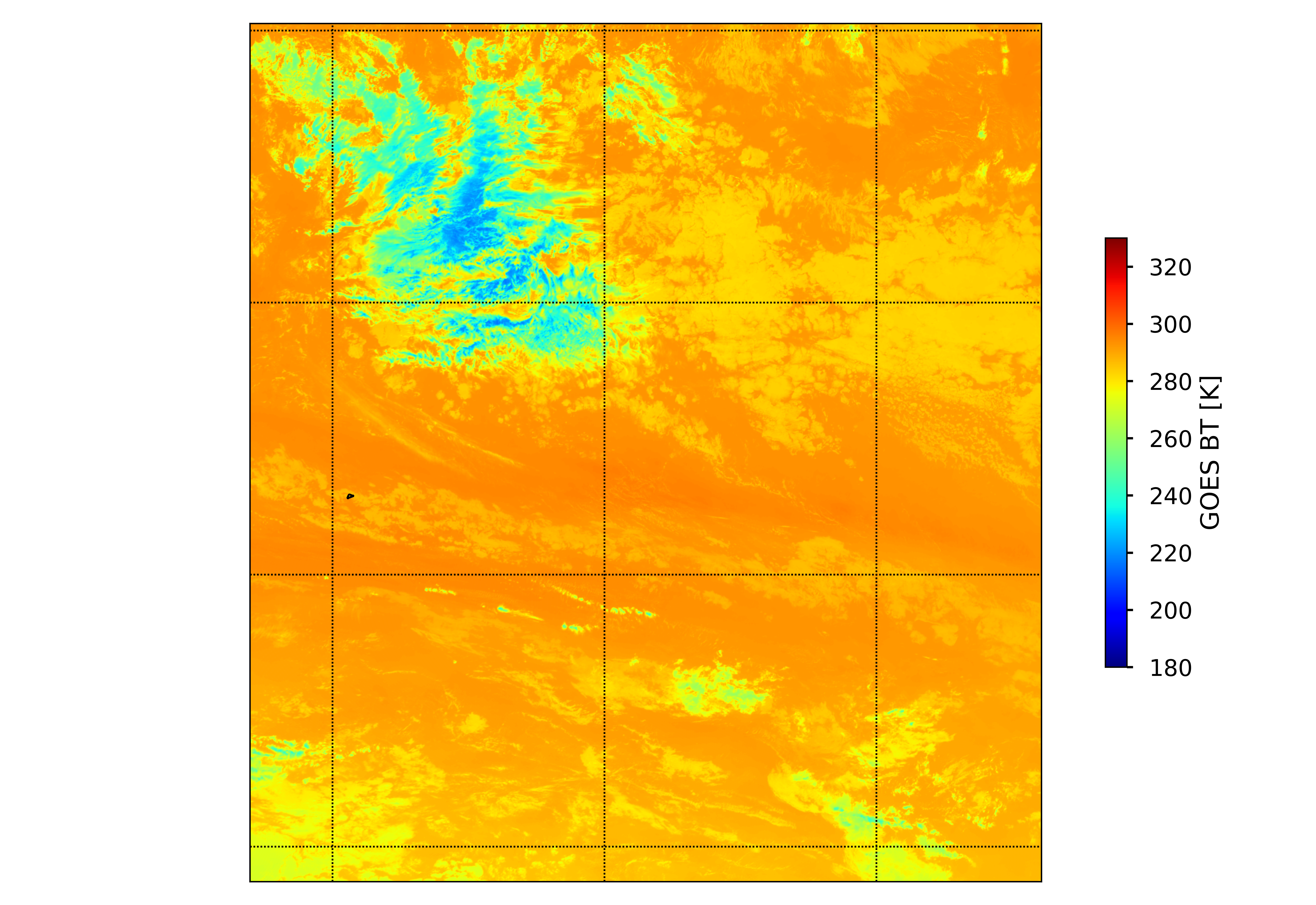 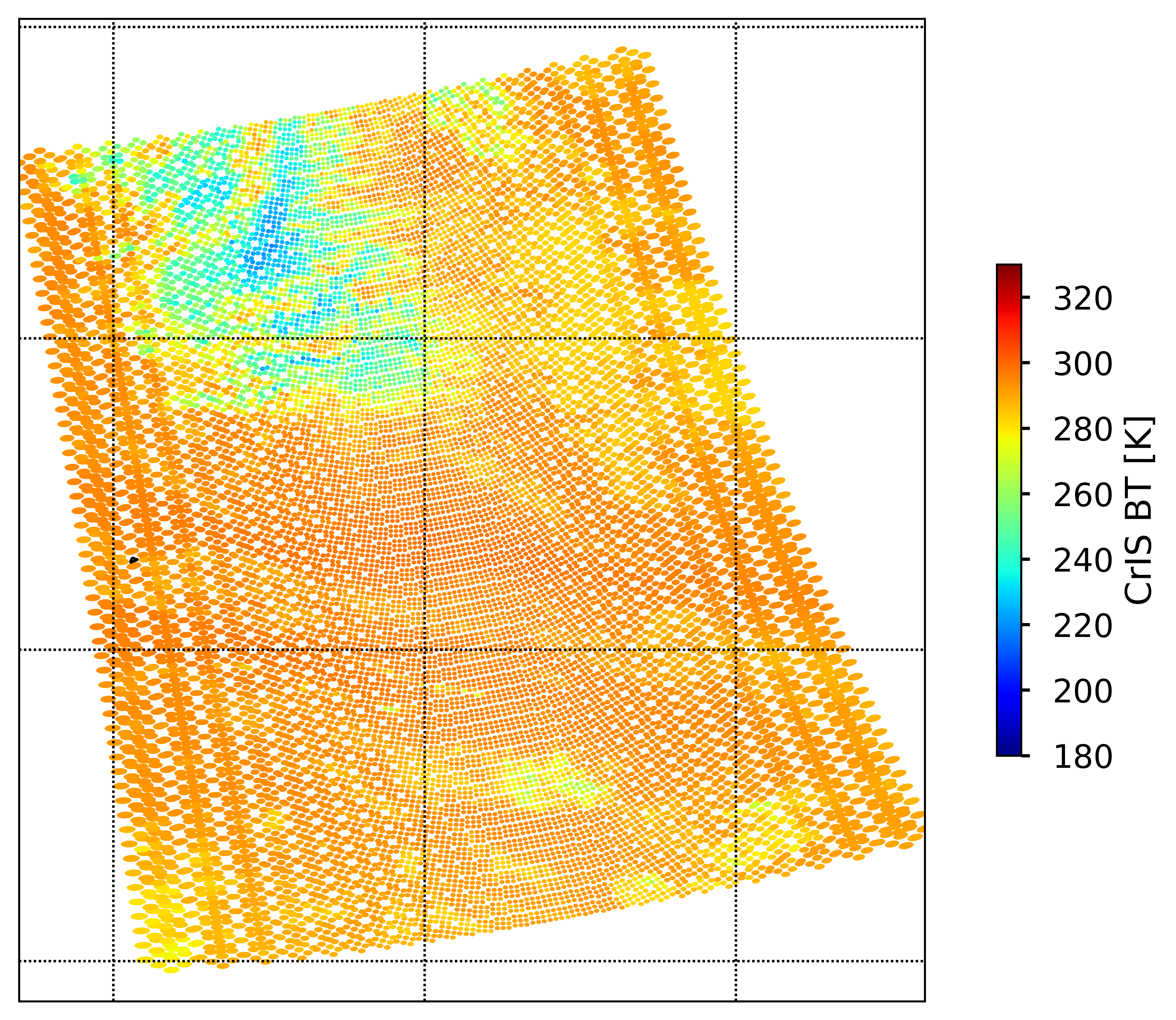 CrIS
GOES ABI
7
Example : CrIS and ABI Collocation(away from nadir)
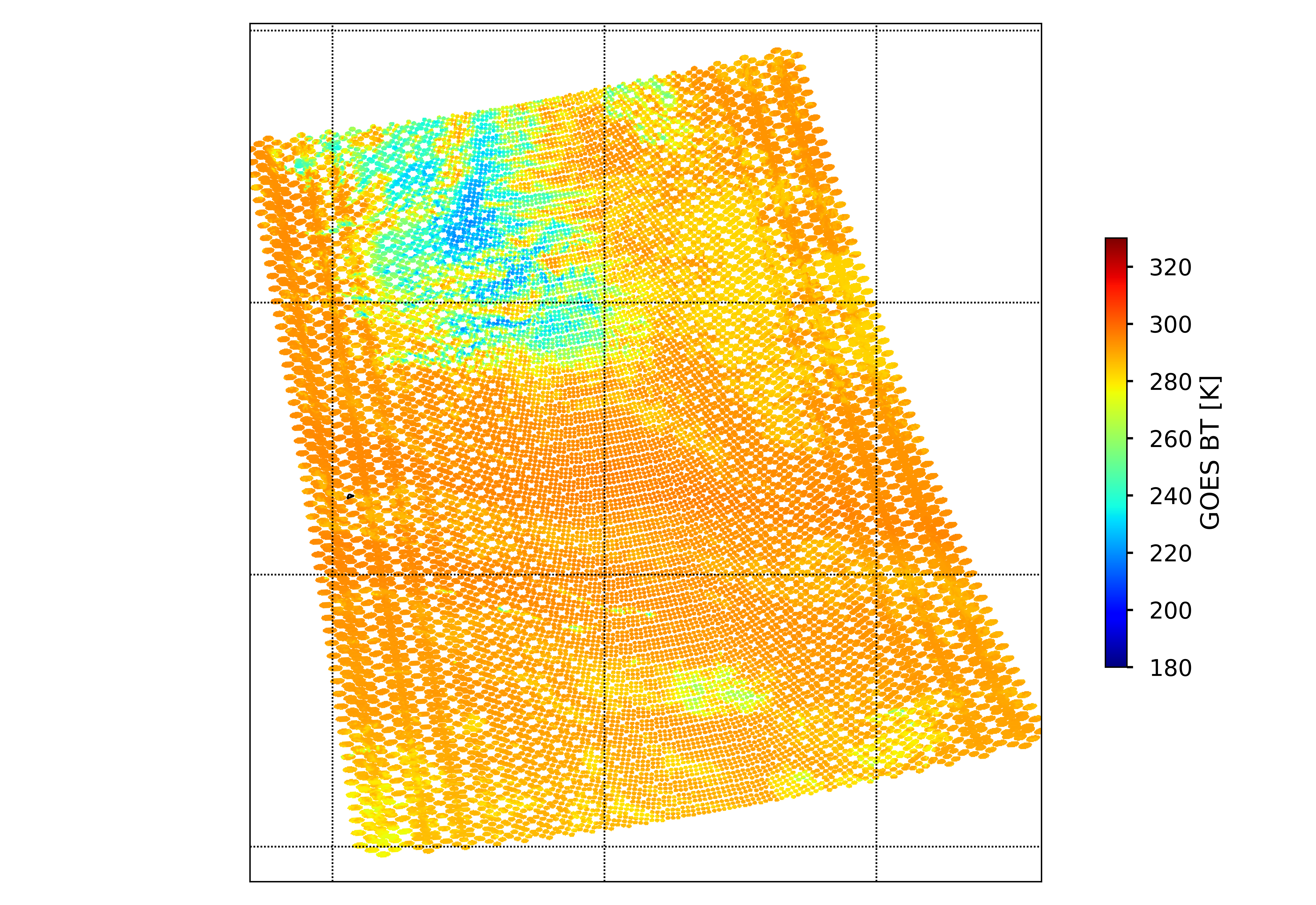 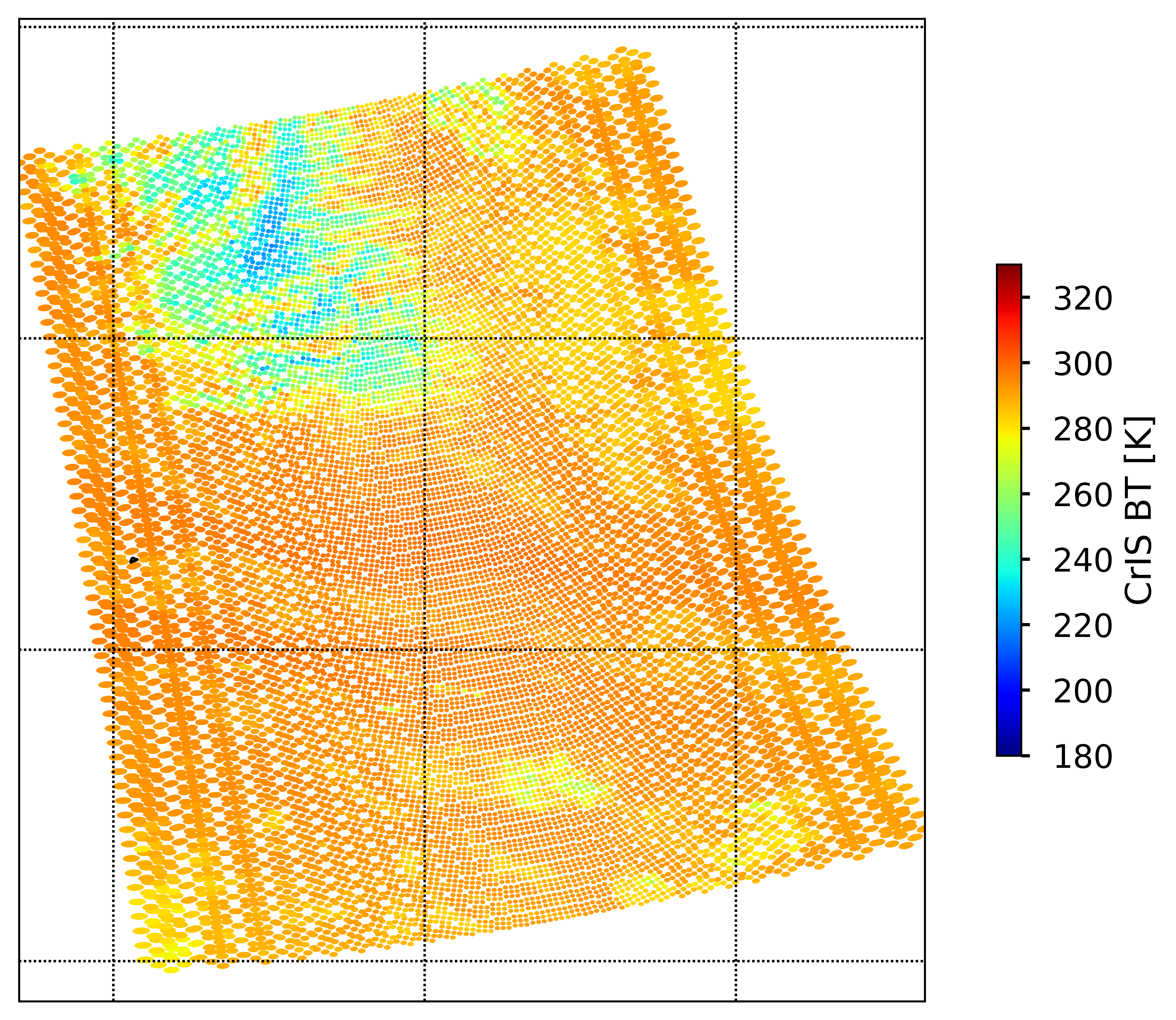 Account for distortion
of sounder FOV off nadir.
CrIS
Collocated ABI
8
Collocated Observations
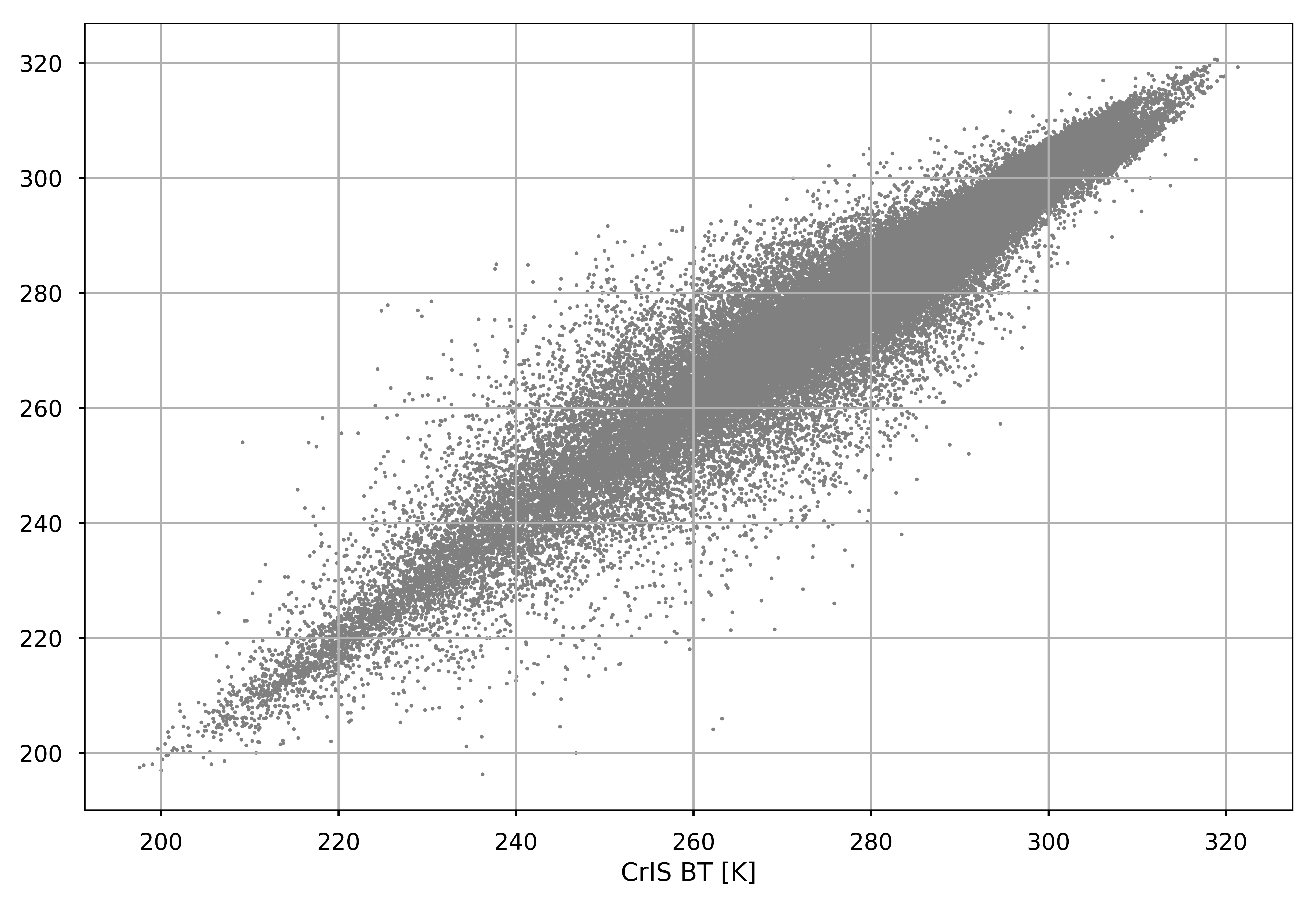 Night time
CrIS BT [K]
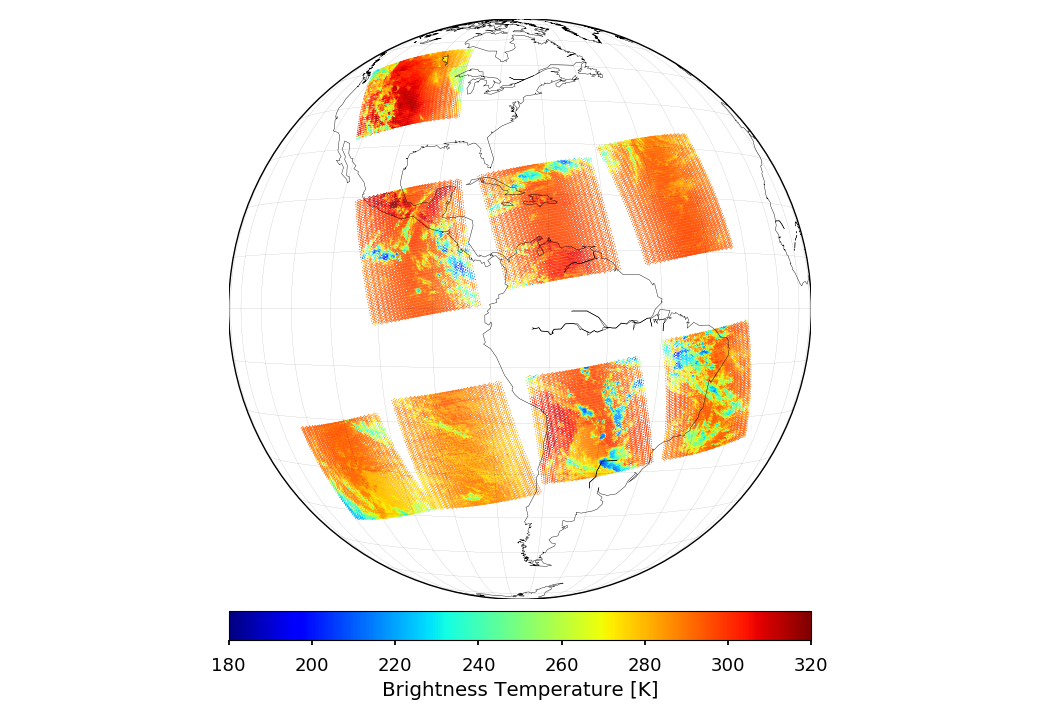 GOES BT [K]
Day time
For one day’s data: 185760 samples
9
Applying Angle Constrains
|COS(zenith1)/COS(zenith2) -1| < 0.01, only 3% (5763) data are saved for one day’s collocations
10
Break down with Azimuth Angle Difference
We should only use the data from the small azimuth angle difference (from close view perspective). Otherwise, parallax
effects will bring into uncertainties into the data.
11
Further constrain Azimuth Angle Difference (less 50 degree)
Only 1738 (of 5763) observations are left.
12
Using LOS vectors instead of Angles
Azimuth and Zenith angles are used to characterize the LOS vectors. 

The LOS vectors can be computed from both LEO and GEO.  

How about directly constraining Line of Sight (LOS) Vectors from GEO and LEO? 

Check the angles of two LOS vectors.
LEO
LOS
LOS
GEO
13
From LLA (lon, lat, 0) to ECEF (x, y, z)
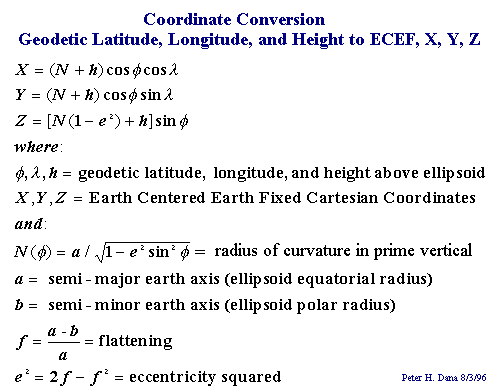 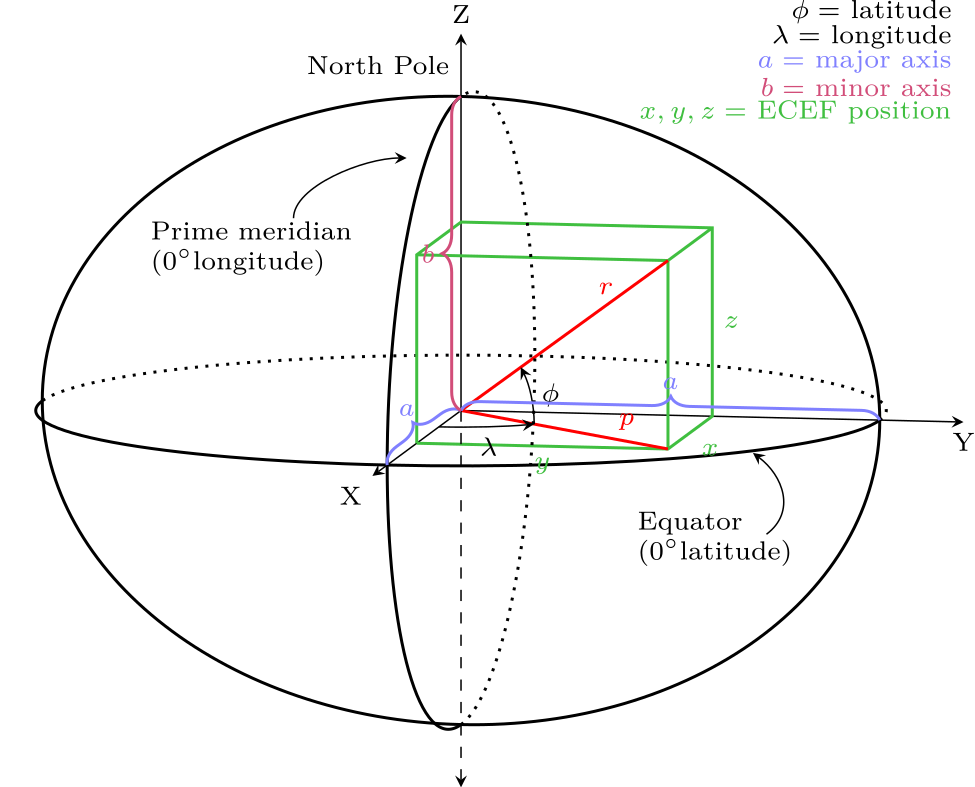 By Krishnavedala - Own work, CC BY-SA 3.0, https://commons.wikimedia.org/w/index.php?curid=37182608
The transformation is invertible linear map between LLA and ECEF. 
In ECEF, it avoid ambiguity in the Polar regions using LLA  coordinate.
14
Cosine  Distance
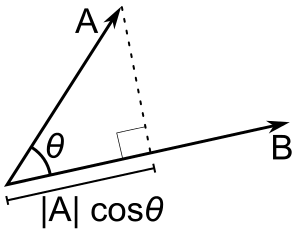 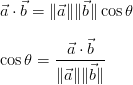 Cosine  Distance  is equivalent to Euclidean Distance for a pair of normalized vectors.
15
Angle Between LOS vectors less than 15 degree
Break down with Azimuth Angle Difference
Break down with Zenith Angle Difference
GOES BT [K]
A total of 10646 samples are kept.
16
Parallax Errors: Worst Case
Without view perspective constraints, some collocations suffer errors because two satellites sees different targets from different perspective.
17
Parallax Errors: can be reduced
With view perspective constraints by constraining the angles of two LOS vector, the collocation errors caused by parallax effects will be greatly reduced, especially  large FOV size for sounder.
18
Final Remarks
Parallax effects should be addressed for GEO-LEO inter-calibration because they mostly deal with off-nadir collocated pixels on different platforms. 

Current algorithm only checks the zenith angle difference. The azimuth angle differences should also be constrained. However, if both zenith and azimuth angles are constrained, it will reduce the collocation samples. 

 The easy way is to constrain the angles between the GEO and LEO LOS vectors. It will constrain the view perspective but maintain many collocations.
19